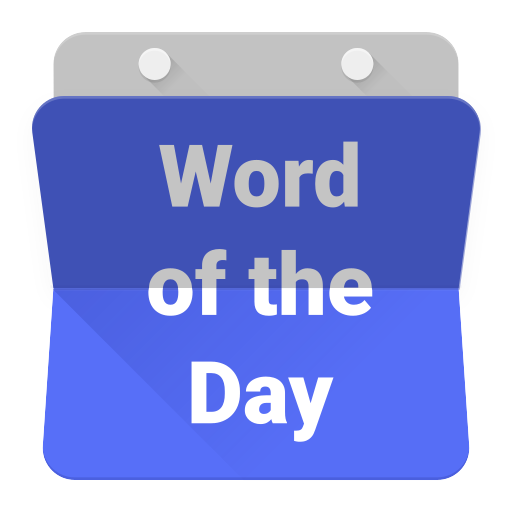 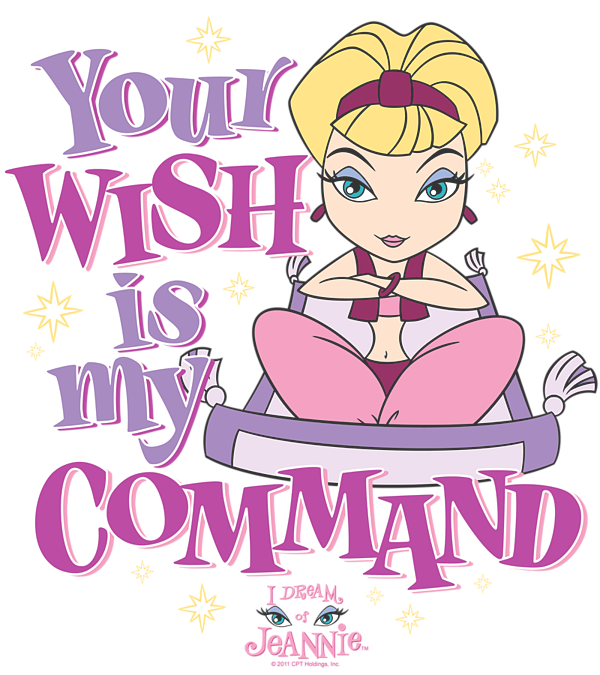 yowis
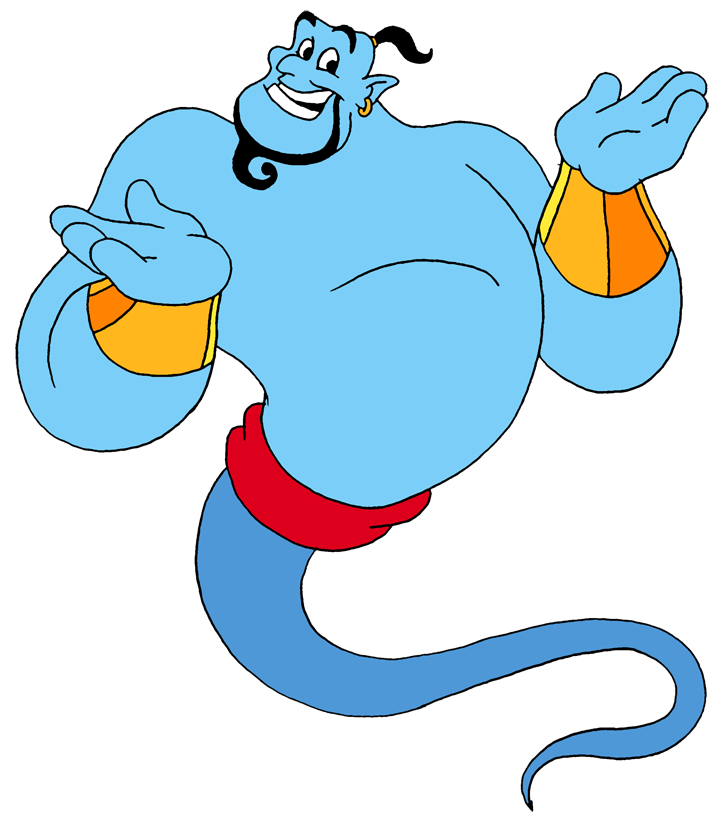 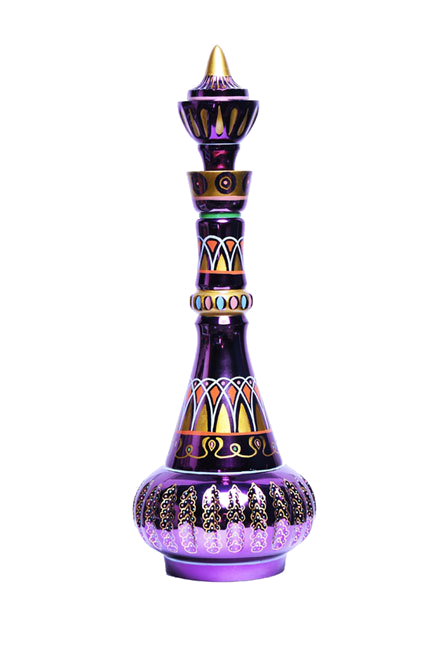 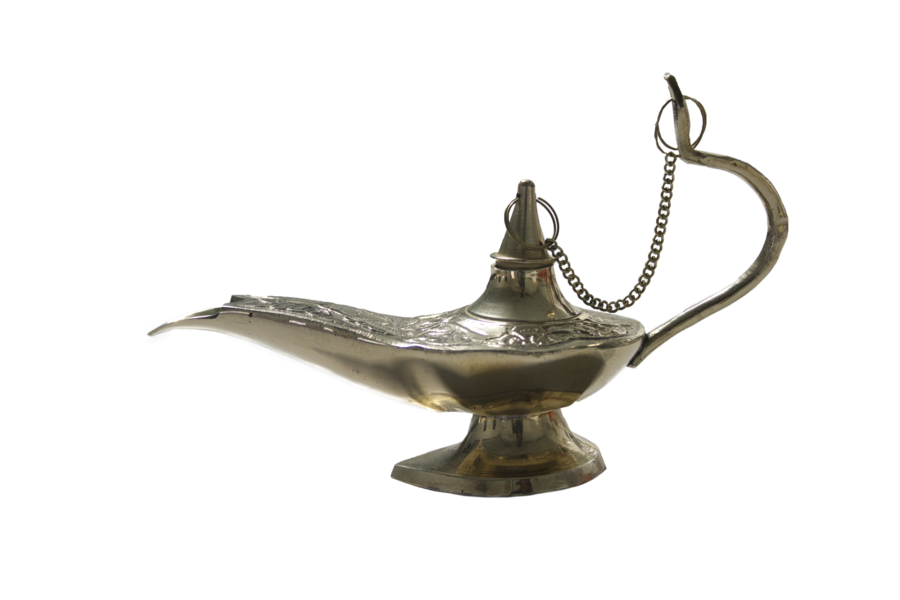 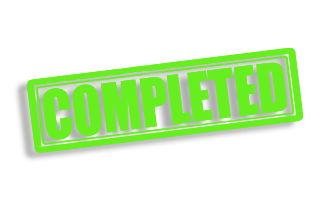 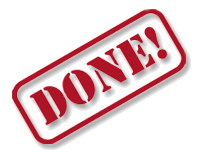 yowis
You are probably thinking that “yowis”, pronounced “yo-wis”, means “your wish” in Indonesian, right?
Sorry, but I can’t grant “yowis” this time because your are wrong yet again!
“Yowis” is actually the Javanese word for “sudah” which means “already  done” in Indonesian!
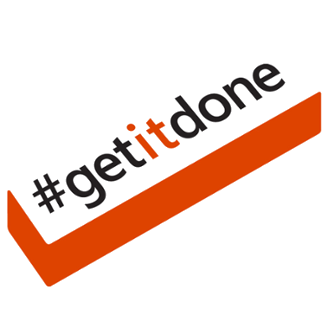 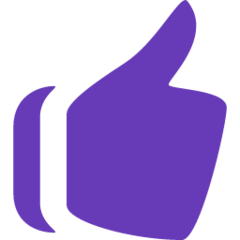 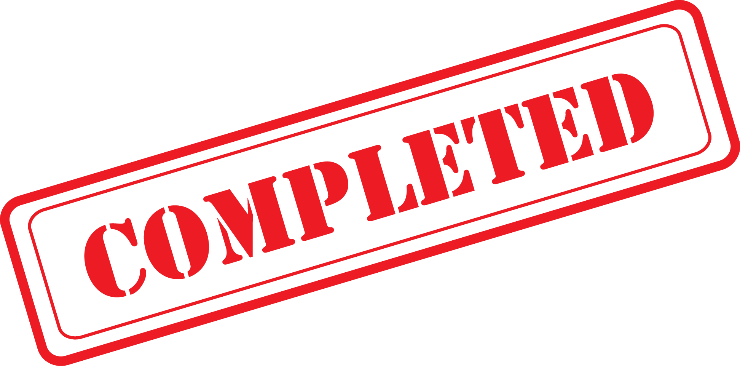 yowis
If you would like me to produce another WORD Of The DAY out of thin air, “yowis” is my command!!!
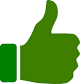 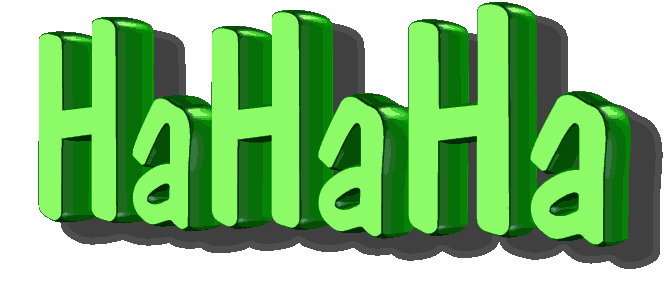 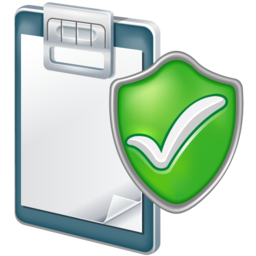 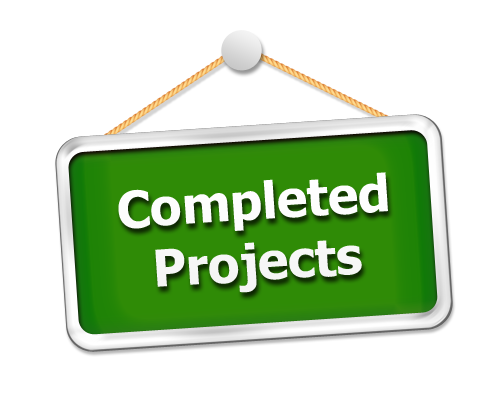 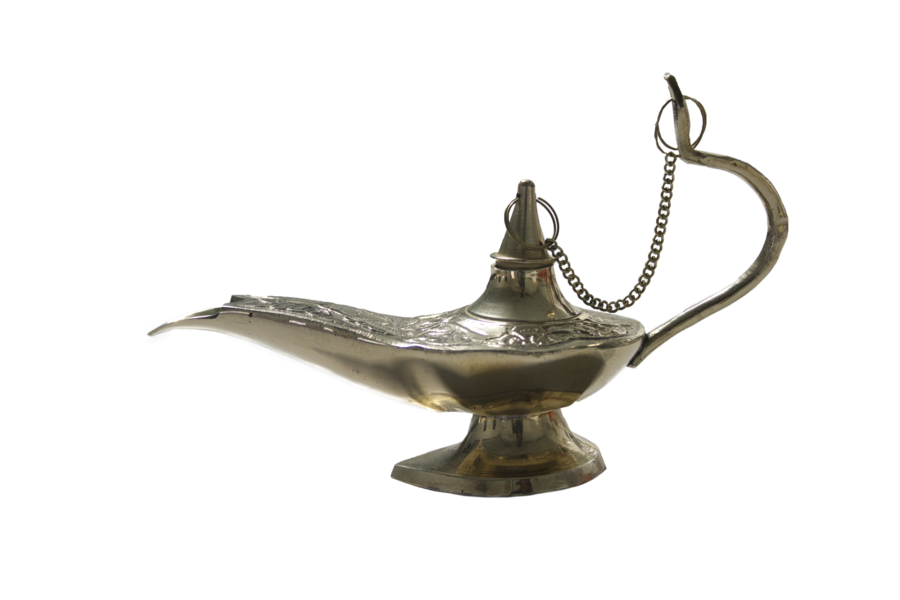 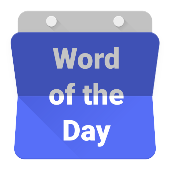